Participant Requirements
Participants are to attend this training with their Co-Teaching partners.
Participants should be asked to bring materials they will use for instruction within the next few weeks after the training.
Administrators are asked to attend this training with staff for common understanding and leadership support.
1
[Speaker Notes: To Know: This training is not beneficial unless BOTH Co-Teaching partners attend together and have collaborative conversations in setting up their classroom, foundational relationship and the beginning lesson plans for implementation. This workshop is to be used as an introduction to Co-Teaching. There are many more lessons on differentiation and inclusion of Specially Designed Instruction (SDI) to deepen the Co-Teaching experience.
This is outlined as a one day session. There are suggested times for processing and collaboration but presenters are asked to use their knowledge of participants and the participants engagement to direct times needed for planning and discussion. There are also steps listed later in the presentation on how to deepen this training with resources and materials for a two day workshop.]
Pre-Requisites and Preparation
Preparation for Presenter
Review Marilyn Friend’s Power of 2 Video
Read Marilyn Friend’s article Friend, M. (2015). Welcome to Co-Teaching 2.0. Educational Leadership, 73(4), 16-22.
Preview handouts to have copied or posted for participants to copy and bring
Review Anne Beninghof’s Co-Teaching Resources
2
[Speaker Notes: To Do:  
Review the presentation and slides and presenter’s notes and materials to prepare for the day of the presentation. 

Two to three weeks prior to the workshop, send an email to the participants containing this information  
Welcome from the presenter
Title of the workshop
Learning objectives from slide
Ask that all participants attend this training with their Co-Teaching partners
Pre-workshop activities found on this slide – Select which pre-read best fits the audience
Hide this slide the day of presentation]
Training Materials Needed
Chart Paper for Agenda and Questions
Highlighters and/or sticky dots of green, yellow and red
Access to Marilyn Friends “ Power of 2” Video 
Access to projector with good audio
Ability to play a DVD from presenter computer or DVD player
Co-Teaching Handouts #1-9
HO #1 Our Team Vision for Co-Teaching
HO #2 Co-Teaching Expertise
HO #3 SHARE Conversations
HO # 4 Co-Teaching Approaches: Benefits and Drawbacks (Applications on Reverse Side)
HO # 5 Specially Designed Instruction
HO #6 Service Summary Minutes
HO # 6A Service Summary Minutes Answer Key 
HO # 7 Co Teaching Rating Scale (CEC)
HO # 8 An Administrator’s Guide to Co-Teaching
HO # 9 What to Look For in a Co-Taught Classroom
Pre- Post Test Co-Teaching
Participants seated with Co-Teaching teams
3
[Speaker Notes: To Know: This is a list of materials or applications needed for a successful Co-Teaching training.]
Preparation for Participants
Internet Resource for Pre-Reading to be sent prior to training date: http://www.niusileadscape.org/bl/the-ins-and-outs-of-Co-Teaching-by-wendy-murawski/
Participants are to bring the resources they would need to teach as co-teachers in the next few weeks for lesson planning.

OR

Reflection Assignment: Provide access to the web link or article listed above. Instruct participants to bring one question they might want answered about Co-Teaching.
 Ask participants to bring an idea of something they would like to add in a lesson over the next few weeks but it would take ‘two’ teachers to make it successful. Co-Teaching is about effectively implementing engagement or instructional strategies that would not be possible with just one teacher.
4
[Speaker Notes: To Know: There are two options to prepare teachers for Co-Teaching training. The first two options are strongly suggested as most beneficial for successful preparation.]
Co-Teaching
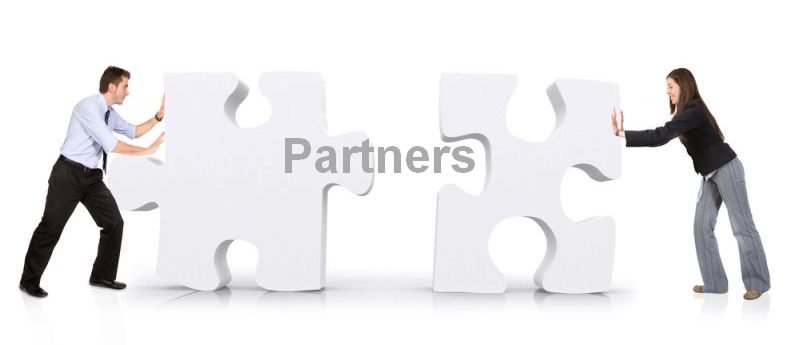 2016
[Speaker Notes: Introduction to Co-Teaching]
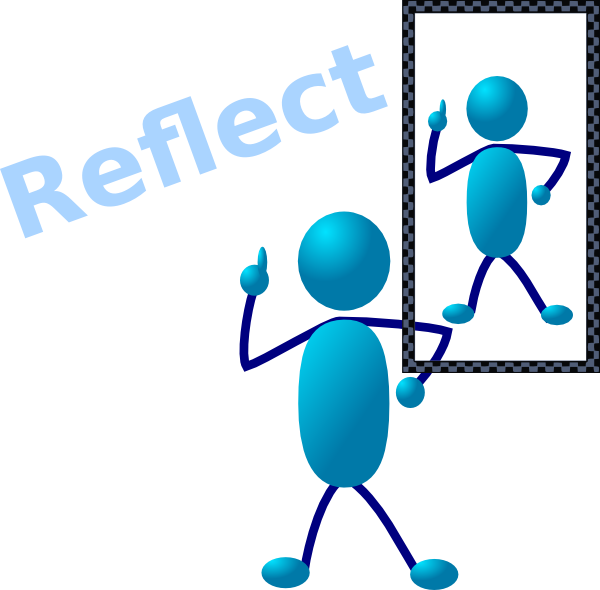 Pre-Reading Reflection Questions
Write your questions concerning Co-Teaching on a sticky note.
Place your sticky note on the Pre-Reading Reflection Questions chart.
Have an instructional idea ready which would require having two teachers in the room for it to be effective.
6
[Speaker Notes: (5 – 10 minutes)

To Know: The pre-reading is used to prepare those in attendance for the new knowledge and to provide the presenter with an opportunity to know the questions or concerns of the audience prior to starting the day.

To Do: Have a sheet of chart paper labeled “Pre-Reading Reflection Questions.” Post it in an open area. Ensure you have Post-It Notes at each table for participants to respond.  

To Say: As a part of the pre-training exercises, you were asked to bring one question or idea about Co-Teaching to the training. Please write your question on a Post-it Note.  Ask participants to orally read their question as he/she places it on the “Pre-Reading Reflection Questions” chart.]
Opening and Introductions
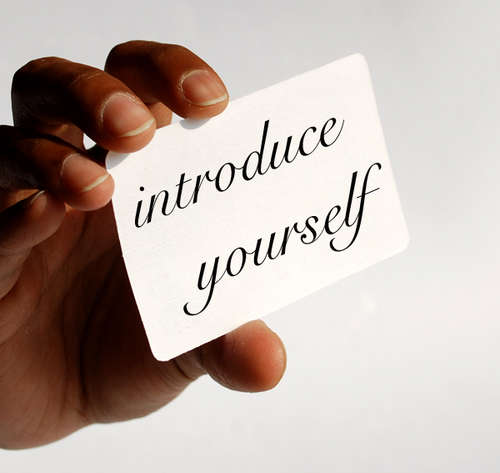 Welcome
Introductions
Housekeeping
Session at-a Glance
7
[Speaker Notes: (5 minutes)
To Know: Introductions can be presenter choice.  Use your preference.  Each person could introduce themselves or they can interview and introduce another person. Time and number of participants should be considered in this choice.
Review Housekeeping Items:  Share information such as location of restrooms, approximate break times, lunch arrangements if applicable, etc. 
Give a brief overview the day.

To Do:  Welcome participants.

To Say:  Welcome to today’s training on Co-Teaching.  My name is … I am from…
Today we will take a break-------------.
Restrooms are located------------.
Lunch will be ------------------.

We will take a close look at Co-Teaching and what your role is as a member of this collaborative team. Our time will be spent looking at the different approaches and what that might look like in your classroom, as well as what are fundamentals that will make a difference in the effectiveness of the implementation of Co-Teaching.]
Norms
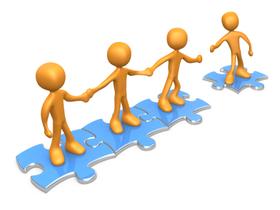 Be an engaged participant
Be an active listener – open to new ideas
Use notes for side bar conversations
Use electronics respectfully
Enjoy professional friends
8
[Speaker Notes: To Know:  Training norms are important to establish parameters.  The training norms suggested on this slide may be adjusted for audiences with specific needs.  Some schools or organizations might have established norms for all of their professional development.  In that case, if using a meeting facilitator, the facilitator may want to adapt to those norms. The facilitator may also consider including a check mid-way through training to assess norm(s).

To Do: Review the norms of the training session with participants.

To Say:  When working in a group setting, training norms are needed to establish parameters for participants so that meetings, trainings, etc. run smoothly and efficiently.  Assuming you are participating in a group setting for this session, the norms listed on this slide are suggested for today’s presentation. If you are participating in a group setting, there may be other norms to consider.]
Learner Objectives
Explain the difference between teaching and effective Co-Teaching
Describe the benefits and data that support Co-Teaching
Analyze effective Co-Teaching approaches to plan lessons for differentiation
Reflect on current level of implementation 
Plan next steps for increasing specially designed instruction to meet individual student need
9
[Speaker Notes: To Know: Be familiar with the objectives listed on the slide.

To Do: Review the objectives with participants.

To Say: This slide lists the objectives for today’s training. As we define Co-Teaching we will describe the differences between Co-Teaching and Class Within-a-Class (CWC). Missouri began first implementing the Class within a Class model presented by Dr. Floyd Hudson from the University of Kansas in 1984-85. We will observe effective Co-teaching approaches within classrooms and walk away with a plan for implementation. These co-teaching approaches have a few similarities but the ones we will visit today are more engaging per student and teacher responsibilities therefore yielding higher student achievement for all levels of learners involved.]
Essential Questions
Why co-teach?
What does effective Co-Teaching look like?
Which instructional approaches will impact the students in our classroom the most?
How effective is our current Co-Teaching?
What are the benefits of Co-Teaching?
What might be the next steps for our team to consider as we grow professionally as co-teachers?
10
[Speaker Notes: To Know: This is a set of a few questions that today’s training will answer.
To Do: Provide time for participants to review the essential questions for the training.
To Say: Over the course of today’s training we will provide answers and direction in understanding these essential questions. Take a moment to see if any of these questions are ones you have about Co-Teaching.
 Also, take just a moment to jot down any other questions you might have about Co-Teaching. As we journey through the day consider if your question is answered or needs to be brought to my attention. I will answer as best I can or use my resources to find you the support you need for effective Co-Teaching.]
Purpose of Co-Teaching
To provide greater opportunities for students to receive differentiated instruction from qualified professionals. 

To ensure students with disabilities have access to the general education curriculum and specially designed instruction in the general education classroom.
11
[Speaker Notes: To Know: Co-Teaching opportunities can reach the unique needs of all students not just those who have a disability. Qualified professionals work collaboratively to address the unique needs of the learners.  This slide is a synthesis of foundational work on Co-Teaching from Marawsi, etc…

To Do: Reference the slide and pause for participants to share with a partner.

To Say: Please read the slide to yourself then turn and share with your table partners two purposes you see here for using Co-Teaching.]
What is Co-Teaching?
Co-Teaching is a service delivery system in which: 
Two or more professionals with equivalent certification and employment status share instructional responsibility for a group of students
They primarily teach in a single classroom or workspace where they teach required curriculum
They share mutual ownership, pooled resources, and joint accountability
Each individual’s level of participation may vary while joint planning occurs with both educators delivering instruction in large, small, and individual groups
12
Friend (2016)
[Speaker Notes: To Know: Understand the important components of true Co-Teaching as  a service delivery system. Missouri encourages Co-Teaching as a service delivery model.

To Do: Direct attention to what Marilyn Friend states about Co-Teaching being a service delivery system. 

To Say: Twenty-first century classrooms are filled with many diverse students who were not a part of most 20th century classrooms.  In the past, school systems created segregated classrooms to teach and support various populations of learners.  
The Missouri Learning Standards (MLS) identify advances in instruction to ensure all students are college and career ready by the end of 12th grade.  The major shift in classroom practice tied to the MLS is that teaching is a shared responsibility.  Teachers across all grades and disciplines are expected to foster the learning of diverse students through collaboration.]
What Co-Teaching Is Not
https://www.youtube.com/watch?v=gY9GeuCwWc4
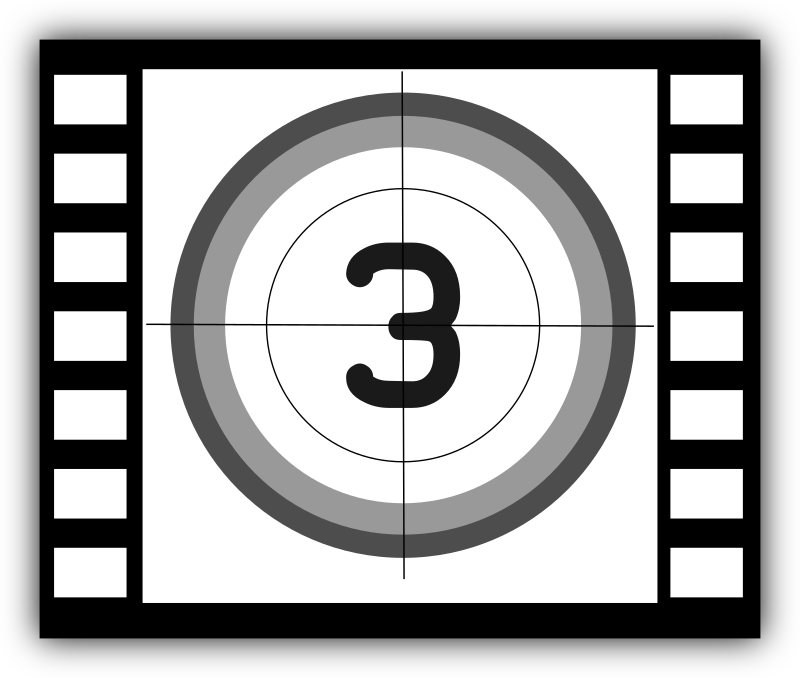 13
[Speaker Notes: To Know:  Preview video for content. https://www.youtube.com/watch?v=gY9GeuCwWc4

To Do: Show video (using the address above or the picture on this slide is hyperlinked)

To Say:  Let’s take a look at this classroom today. Pay close attention to teacher behavior to identify actions that are not consistent with effective Co-Teaching.]
What Co-Teaching Is Not
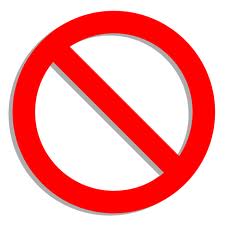 Teaching with a paraprofessional, volunteer, or other noncertified assistant
Implementing the same lessons in the same way as classes not co-taught
Having two certified teachers provide instruction to a homogeneous class (class composition)
Grouping students with disabilities or language differences to work with the special education teacher or the English as a second language teacher at the back table or removing them to receive instruction in their special or separate classroom (Class-within-a class)
14
Murawski (2016)
[Speaker Notes: To Know: Familiarize yourself with what Co-Teaching is not.  Be prepared to give examples. This is a good time to discuss the differences between Class-Within-a-Class (CWC) and Co-Teaching models. 
Dos and Don’ts of Co-Teaching

To Do: Explain each bullet in further detail.

To Say: While looking at the Co-Teaching characteristics handout,  let’s discuss why the items listed on this slide are not reflective of Co-Teaching.
Certified staff members have been specifically educated regarding instructional practices for content delivery and pedagogy. Why would we ask non-certified to fulfill the role of a teacher?
Lessons should look different in a Co-Teaching classroom where both teachers bring specialized tools to intensify instruction.
A Co-Teaching classroom is always heterogeneous and differentiation within lessons is required. 
Both teachers work with all students in the classroom.  Emphasize “all”.
  During this training, we will take time to look at actual classrooms where effective Co-Teaching exists. The plan is for you to walk away today with that picture in mind and also have a few lessons sketched out for implementation.]
HO # 1
Write Your Team Vision for Co-Teaching
15
[Speaker Notes: To Know: The purpose of this activity is to solidify participants’ understanding of the definition of Co-Teaching.

To Do: Use Handout # 1   Instruct participants to write their team vision of Co-Teaching for their classroom.  Give participants 3-4 minutes to complete this task.   

To Say: Take a few minutes to write your personal vision as a team for Co-Teaching. What type of classroom would you want to build for your students?  What will you want students and parents saying about the climate and culture of your learning space? What do you want your instructional time to be like for your students or what do you want for your students if you could create that classroom?
Be prepared to share your vision with others in the room.]
Co-Teaching Provides
Increased

Instructional

Intensity
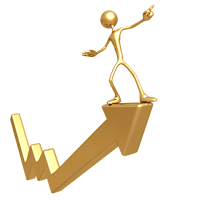 16
Friend (2008)
[Speaker Notes: To Know: Having two teachers in the classroom with specific expertise should increase the instructional intensity and ability to meet the unique needs of all learners. If the lessons presented could still continue without having two teachers in the room then the instruction is not ‘special’.

To Do: Emphasize the POWER two can have in the classroom

To Say:  Co-Teaching promotes inclusive practices. We cannot expect students to master curriculum in which they have not been instructed. The importance of having two teachers in the classroom is to use the expertise of both teachers at the same time everyday. Without both teachers in the classroom the instruction is less effective and cannot occur as planned. When two educators are using their expertise the instructional intensity is increased! 
.]
Co-Teaching Expertise
Special education and general education content teachers are trained differently and practice their professions from very different points of view.

What is the first thing you do to prepare the instruction or first lessons for your students?
17
[Speaker Notes: To Know: That general and special education teachers have different areas of expertise and practice their professions from different points of view.

To Do: Ask one general educator and one special educator what is the first thing you do (after you have prepared your classroom) to prepare to teach your students the first week of school?


To Say: Please read the slide and take a few minutes to discuss with your co-teacher(s).
Special education and general education content teachers are trained differently and practice their profession from very different points of view.  After you have put up the bulletin boards, prepared the room for students and are now ready to begin teaching answer this question:
What is the first thing you do to prepare to teach your students?

After you allow about 3 minutes to process in collaborative conversations, point out the difference between preparing for a classroom of students and individual students.]
Co-Teaching Expertise
HO #2
Special Educator
(Learning Strategist)
General Educator
 (Content Specialist)
Effective interpersonal skills
Patience, flexibility, and positive attitude
Content Area
Scope and sequence of curriculum
Management strategies for large groups
Pacing of curriculum
Knowledge of content standards
Knowledge of state testing
Knowledge of additional resources for content areas
High student expectations
Effective interpersonal skills
Patience, flexibility and positive attitude
Learning Styles
Behavior management techniques
Learning Strategies
Educational accommodations/modifications
Knowledge of IEPs
Monitoring and documenting student progress
Diagnostic/prescriptive teaching
High student expectations
18
Adapted from Basso & McCoy (2009)
[Speaker Notes: To Know: Each educator has a role and responsibility in Co-Teaching. Both have special trainings or backgrounds which provides Co-Teaching with ‘more’ than one teacher can provide alone.

To Do: Handout #2 Co-Teaching Expertise after giving directions provide about 2-3 minutes to process. Move through the participants to sum up and close discussion as teams acknowledge the difference between themselves.

To Say: This is not an all inclusive list nor is an exclusive list of the skills or knowledge the teachers who are involved in Co-Teaching have. Rather it is a list to help guide our understanding that the two teachers will think differently about classroom planning and implementation. Yet, over time, both teachers will gain personally and professionally from the knowledge or experience the other brings to the classroom. Both will and must learn the content to be instructed and both will also learn different ways to ‘make learning stick’.

Keeping in mind what you have learned so far, let’s begin to look at how our different expertise provides a different resource for our students. The teachers who work most successfully as Co-Teaching partners have effective interpersonal skills which prove them to be patient, flexible and look at things with a positive attitude. Both teachers will find these skills to benefit them greatly but as you read farther down the list the skills, knowledge or background experience change.

When reading the role of the general educator we find your skills and knowledge lies in the understanding the curriculum, pacing and what the student learning needs to look like for state assessment and content mastery. 

The special educator will probably bring to the classroom different learning strategies and specially designed instruction needed for access to the learning and content. 

Although these skills are common differences found in the two teachers. They might not represent you. Take a moment to review these lists.

(Activity directions) - Give your perspective of what you might bring to the classroom as a co-teacher.  
How will your expertise strengthen student learning?

Summary:
Together Co-Teaching professionals ensure a creative, high-energy classroom where the needs of all students can be met.  Students benefit from the expertise of two teachers. Co-Teaching improves skills in students and teachers.]
Why Co-Teach?
The Research
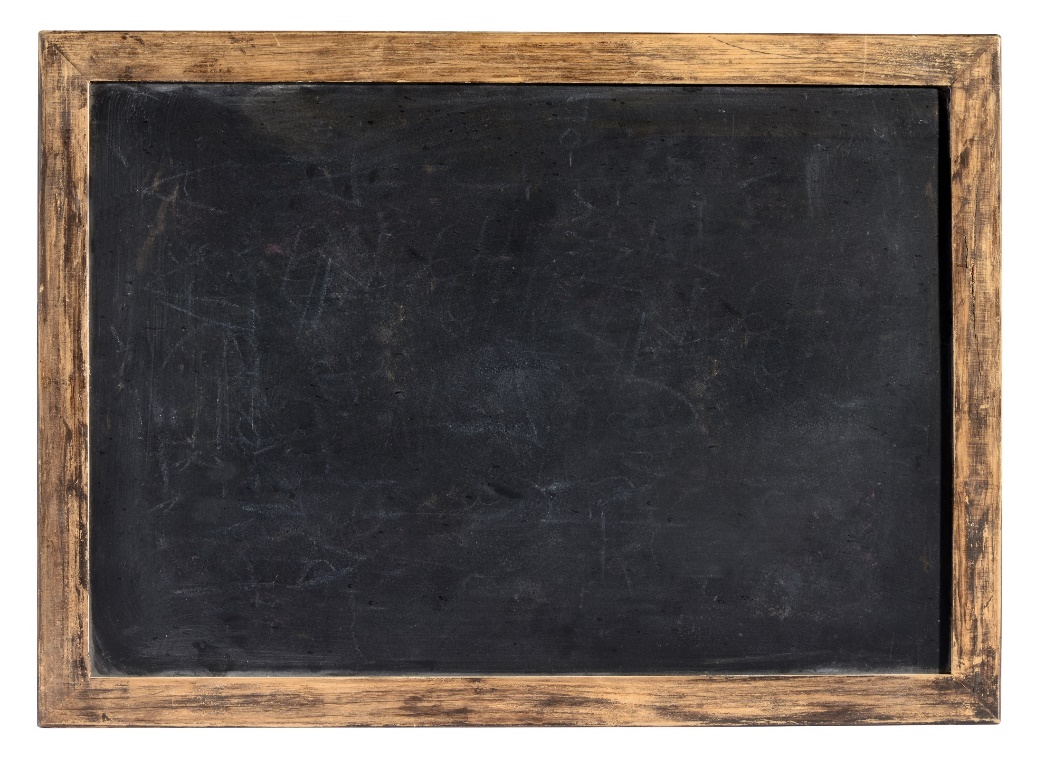 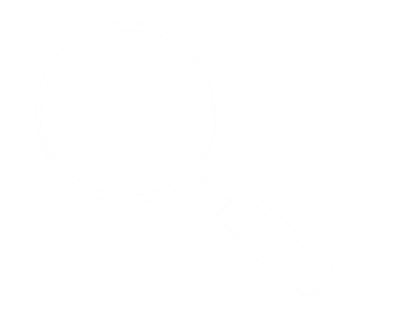 19
[Speaker Notes: This slide is a transition slide.]
Benefits of Co-Teaching According to Research
Reduced behavior problems (Chalfant & Pysh, 1989)
Significant gains in reading & math for students with learning disabilities (Murawski & Swanson, 2001)
Students with disabilities interact more with the general education teacher & receive more individual instruction (Magiera, & Zigmond, 2005)
Teachers in interdisciplinary & multidisciplinary teams feel less isolated and more supported (Spraker, 2003)
Increased time in Least Restrictive Environment for students with disabilities (IDEA, 2004)
20
[Speaker Notes: To Know: There have been research studies both qualitative and quantitative on benefits of Co-Teaching.

To Do:  Allow time for participants to reflect upon some of the documented benefits of Co-Teaching.

To Say: What does research say about the benefits of co-teaching? Take a moment to review some the qualitative and quantitative research cited with benefits of Co-Teaching on this slide and the next. There is limited research available in published form but many unpublished documents have proven Co-Teaching as an effective practice.]
More Evidence Referencing  Co-Teaching
Reduced stigma of being in special education (Keefe, Moore, & Duff 2004)
Increased individualized help and modifications for students without disabilities (Keefe, Moore & Duff, 2004) 
Successful case studies at all educational levels and in all content areas (Mastropieri, Scruggs, Graetz, Norland, Gardizi, & McDuffie, 2005)
Meta-analysis of articles from 1990-2010. Collaborative models of instruction: The empirical foundations of inclusion and Co-Teaching (Solis, Vaughn, Swanson, & McCulley, 2012)
21
[Speaker Notes: To Know: More evidence is listed for participants who wish to validate the research.

To Do: Pause for participants to review slide.

To Say: There are many educators and others across the state of Missouri who have found Co-Teaching to be effective across all grade levels and content areas.]
Establishing Co-Teaching Relationships/Partnerships/
Shared Vision about Students and Learning
22
[Speaker Notes: This slide is a section header for transition into the next section.]
Components for Successful Co-Teaching
Shared Philosophy
Prerequisite Skills
Collaborative Relationship
Clear Plans and Procedures
Administrative Support
Professional Development
23
Friend (2016)
[Speaker Notes: To Know: There are six components of successful Co-Teaching. These are found in Marilyn Friends “Co-Teach.” These approaches are also referenced by several others who author and train in Co-Teaching approaches such as Beninghof, Cook, Dieker, and Murawski just to name a few. If you have participants who are looking for deeper information on Co-Teaching success, they might want the reference to these trainer/authors.

To Do: Discuss slide.

To Say: Successful Co-Teaching teams share several common beliefs that constitute a philosophy or a system of principles that guide their practice. We plan to give you the foundation you need to create the successful Co-Teaching classroom. 
When entering into Co-Teaching, think of it as a Business Partnership. You will collaborate together to develop the best instruction  you can for the students you teach. Each member of the Co-Teaching team is a professional whose role is outlined and overseen by supportive administrators. Administrators are there to help evaluate the effectiveness of the situation according to student and teacher needs. Supportive time needs to be spent on content, process or implementation development. Administrators are a defining piece that can enhance or inhibit the development of successful Co-Teaching. 
We will spend some time in this next section looking at how to put these components into successful implementation. 
The foundation of this process begins with each of you as individuals functioning as a team understanding your shared beliefs and philosophy about teaching. Our conversations will focus on what you bring to the table as professionals and what is unique in you as teachers. As you develop plans to deepen your instruction, we might determine there are supportive needs or further need for professional development. For now, let’s take this one step at a time.

Council For Exceptional Children National Conference 2016 St. Louis, Missouri]
HO #3
Examine Your Belief System About Teaching and Learning
What are your professional beliefs about teaching and learning?
Share your beliefs with your partner.
Discuss each topic to ensure you know your partner well.
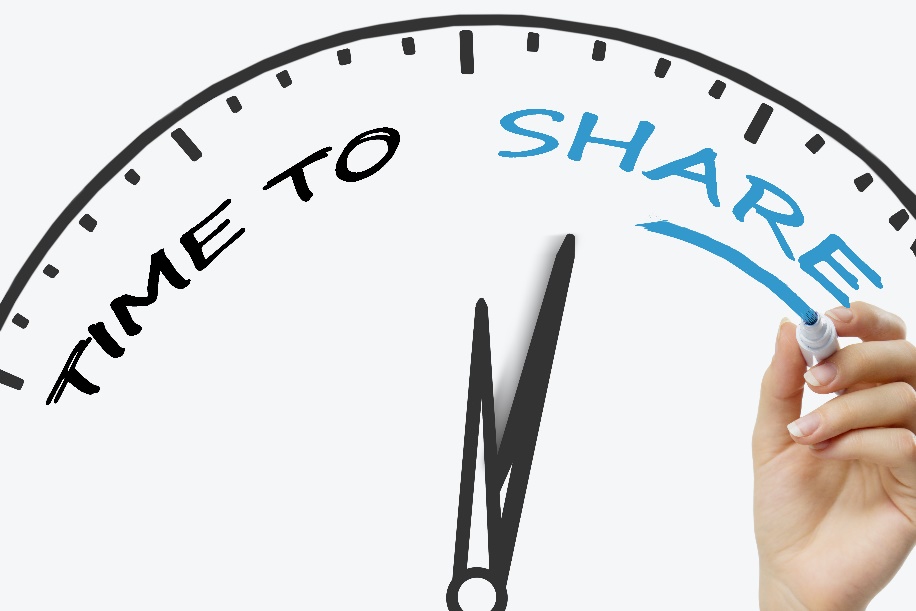 24
[Speaker Notes: To Know: This conversation is critical to develop the relationships needed for successful Co-Teaching.

To Do: Handout # 3 Sharing Hopes, Attitudes, Responsibilities, and Expectations (S.H.A.R.E.) Set a timer for approximately 20 minutes. Move through the crowd to keep co-teachers focused on the task or to transition on if they have achieved closure. There will not be time for all teachers to complete the activity but most will.

To Say: Step One: Take some time to share your professional beliefs and ideas with your co-teacher. Use the topics on the handout to guide your discussions. Take time to reflect on each statement and ensure your partner(s) is also aware of your greatest joys and pet peeves. This initial foundation can be the overall glue that keeps a good team moving forward or it can be the detriment in daily implementation. Some of these discussions seem minor at this moment but many teachers have reflected on these issues and report them as being the ‘make or break’ issues. If you have already been working with your co-teacher for awhile, use this opportunity to see if you can specify the reality of your partners ideas. Do you really know what the other would say? Check each other. The minute by minute decisions, beliefs about students and the ‘way you run’ your classroom is a very personal reality. Therefore, I am asking you to be honest, professional and intentional with the conversations. We will take about 20 minutes or so to begin the journey examining your thoughts and points of view on the S.H.A.R.E document.]
Begin ImplementationBegin Collaboration with Clear Plans
A synthesis of research on Co-Teaching indicates that Co-Teaching places greater possibilities for implementing Specially Designed Instruction in the general education classroom successfully.
25
[Speaker Notes: To Know: Implementation of Co-Teaching requires both teachers make plans in a collaborative way which includes the Specially Designed Instruction (SDI) written in the IEP.

To Do: Point out the relationship needed between teachers in important but just as important is the collaborative plan of how to include SDI for individual students.

To Say: The conversations you just completed provide the first cornerstone in the foundation for successful Co-Teaching. Another cornerstone is the collaborative implementation of Co-Teaching with clear plans of how to involve the Specially Designed Instruction  (SDI) into the general education instructional setting. Two teachers can provide greater possibilities of implementing some of the specialized instruction needed that are difficult to do when there is only one teacher in a classroom of many student needs.]
Missouri Implementation Connection
“Specially designed instruction” means adapting, as appropriate, to the needs of an eligible child, the content, methodology, or delivery of instruction to address the unique needs of the child that result from the child's disability, and to ensure access of the child to the general curriculum, so that he or she can meet the educational standards within the jurisdiction of the public agency that apply to all children.

Federal Regulations 300.39/definition in Missouri State Plan
26
[Speaker Notes: Missouri Department of Elementary and Secondary Education (2013). Missouri State Plan for Special Education: Regulations implementing part b of the individuals with disabilities education act. Retrieved from https://dese.mo.gov/sites/default/files/StatePlanPartB2014.pdf. 

To Know: For purpose of LRE Co-Teaching minutes are specially designed instruction for that student. The minutes count towards LRE located in the general education setting. Specially designed instruction is stated in Federal Regulations 300.39/definition in Missouri State Plan

To Do:  Provide time for participants to read the slide before including the talking points below. Then, move to the next slide to examine different scenarios of what this will look like.

To Say: I will give you a moment to digest this slide before I add thoughts.
For the purpose of LRE, Co-Teaching minutes are specially designed instruction for that student. The minutes count toward LRE located in the general education setting. Special Education is defined as “Specially Designed Instruction” or SDI according to Federal Regulations. This is what makes special education ‘special.’

There are different Co-Teaching approaches which will increase instructional intensity and these approaches provide greater opportunities for students to respond and be engaged in the lesson. But the inclusion of special education students in the general education classes for Co-Teaching means that the educators within the classroom are helping to make certain the students receive the SDI needed for success. Lessons include the student(s) SDI through intentional planning. This will ensure “access” to the general education curriculum.
There may be times that teachers need professional development to know, understand and/or use the accommodations, assistive technology or modifications needed by the student.
The next slide will provide a few examples of what SDI might look like in the classroom and later today we will provide more specific examples of SDI linked with some of the different approaches.]
Specially Designed Instruction Might Involve:
Multi-sensory engagement
Manipulatives
Assistive technology
Visual supports
Task analysis
Explicit teaching
Scaffolding to gradual release
Anger management training 
Positive reinforcers
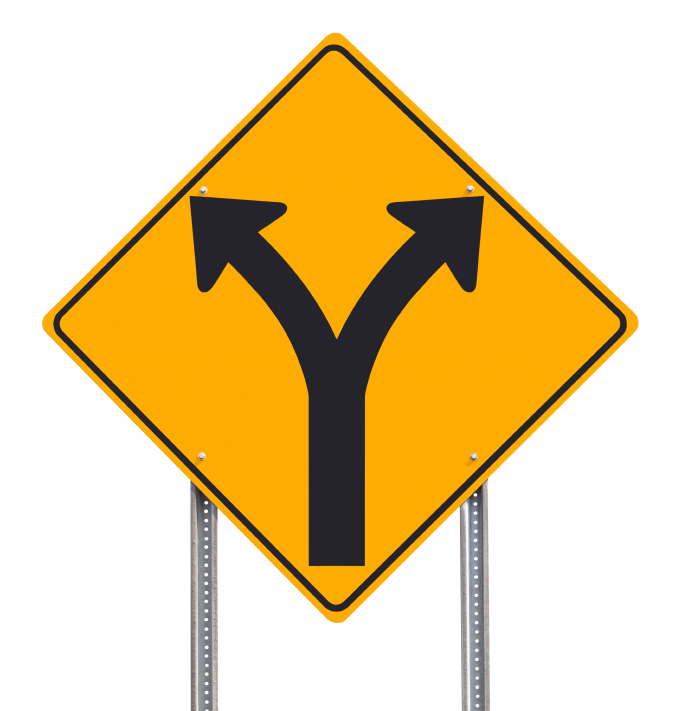 27
[Speaker Notes: To Know: Here are some examples of SDI from the classroom. The glossary provides a definition for Specially Designed Instruction.

To Do: Review some of the points on the screen in the form of a question to drive participant conversations. Then pause for participants to read the list and share with their tablemates.

To Say: Specially Designed Instruction might involve some of the following listed here. I am sure you can think of many others. Let us examine these and discuss at your tables the SDI listed here. As you read them, consider and discuss how these meet the unique educational needs of students with disabilities.
What might be some things we do to increase or provide multi-sensory engagement?
What are common manipulatives you use?
Share out a few assistive technology devices your students need and use.
What does it mean to use ‘task analysis’? When do we need this and how does this impact a teacher trying to meet the needs of a student who needs the task broken down step by step if there are many in the room who do not need that?
Explicit teaching vs. teaching – what makes this SDI?
What steps might be part of anger management or the use of positive reinforcers that make it specially designed and harder to implement in larger classes?

Can you name a few others we might see in classrooms at your table? 

Co-Teaching provides greater opportunity to meet the needs of students in the general classroom settings using the SDI they need. One of the issues we have found with SDI is that it is easier to implement in smaller class sizes and harder to implement by general education staff members when class sizes are larger or there has been no training on how to help a student access the specialized instruction. 
After we look specifically as different Co-Teaching approaches or strategies we will come back to ‘specially designed instruction and how it might be more easily implemented with two teachers in the room.]
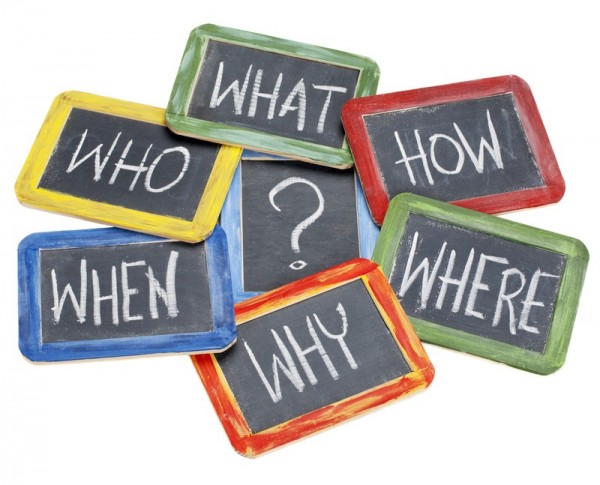 Why Co-Teach?
The Research
28
[Speaker Notes: To Know: This is a section header. The Next section will introduce participants to six main co-teaching approaches. Participants will learn about these approaches and discuss the benefits and drawbacks of each. Research has also indicated there is a suggested amount of time which should be devoted to each approach in order to receive the full benefits from implementation. Fidelity of these times will result in higher student achievement. Time should also be allotted for co-teachers to outline a lesson that could possibly be used to implement the approach they learned. The purpose of this section is to move from understanding into application to practice.]
HO #4
Co-Teaching Approaches
One Teach, One Observe
Station Teaching
Parallel Teaching
Alternative Teaching
Teaming
One Teach, One Assist
29
Friend (2008)
[Speaker Notes: To Know: These are the basic approaches to Co-Teaching.

To Do:  Introduce the Co-Teaching approaches. Handout #4 Co-Teaching Approaches: Benefits and Drawbacks

To Say: The different approaches listed here are the foundation for providing specially designed instruction in the most effective ways. Teachers over the course of implementation have found multiple ways to use these approaches to differentiate lessons. The approaches are not stand alone practices. More than one approach may be used during an instructional period. Some are more powerful than others in changing student learning. 

There are benefits of each approach and drawbacks or cautions that must be considered when selecting which approach would best fit the needs of the student, the content to be learned and the ways the student must show application of the learning for assessment. We will discuss those as we observe lessons in actual classrooms. 
How many of you have heard or implemented some of these approaches?]
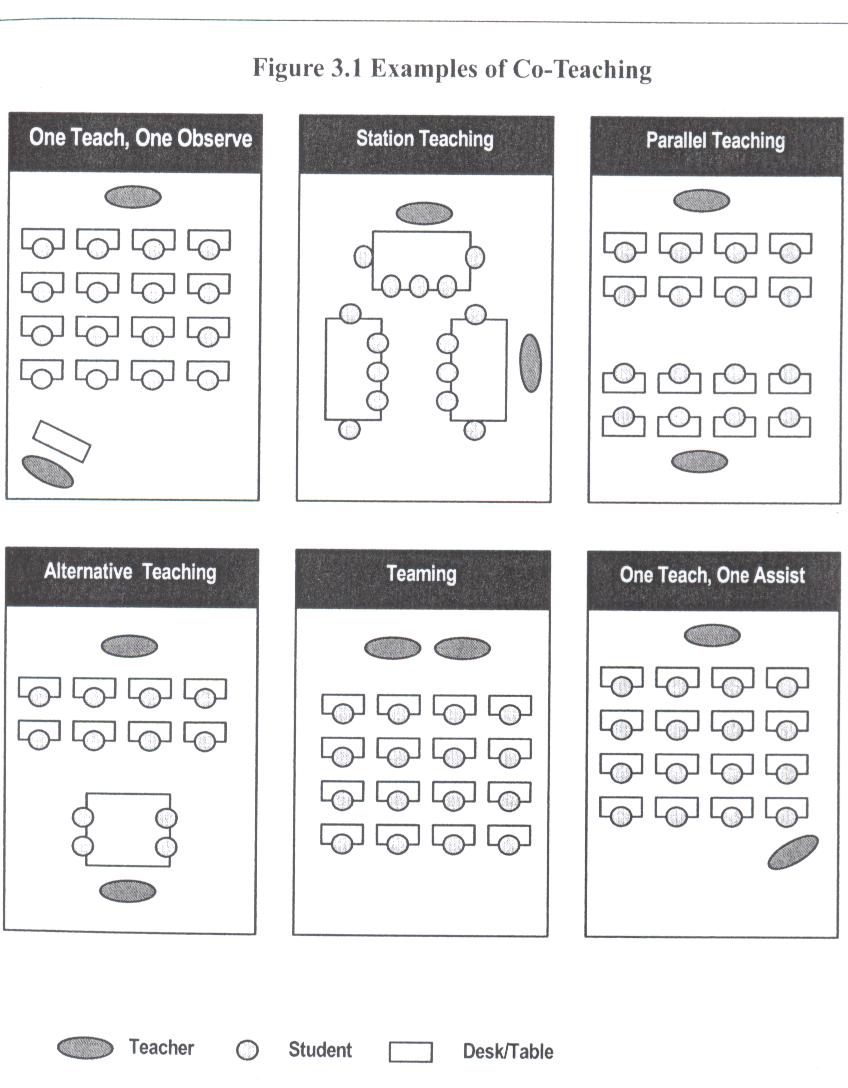 30
Friend (2008)
[Speaker Notes: To Know: The Six Approaches may be observed using the Marilyn Friend Video “The Power of 2” Third Edition. The video segment called “Six Co-Teaching Approaches” (32.10 minutes) can be viewed one approach at a time or view the full segment and discuss the approaches slide by slide. 

To Do: View video segment titled “Six Co-Teaching Approaches” (32.10 minutes) from Marilyn Friend’s “The Power of 2” Third Edition.  View one approach at a time or view the full segment and discuss the approaches slide by slide using Handout # 5 for note taking.

To Say: This visual represents how the different approaches might look in practice. It does not mean that this is the way the room must look or where the teachers might be placed. It is much more than teacher placement or student placement. It is about how you divide instruction and differentiate for students. It is also about how we can increase the instructional intensity of our lessons while also increasing the opportunities of engagement for the students. 

The videos we are about to share allow us to observe the six different approaches in practice within different grade levels. Then we will discuss the benefits and drawbacks of each. Each example proves to be more effective than having just one teacher in the room  but some are more powerful than others for increasing instructional intensity. Data on student needs will drive the selection of the approach for instruction as well as, the placement of students in different groups. Planning for instruction takes intentional collection and sensitivity to what the ‘end’ goal for learning will be for success. Let us examine each with the goal of sketching out a lesson and determining what our role will be in the lessons.]
HO #4
One Teach, One Observe
One teacher manages the instruction of entire group 
Other teacher gathers data.

Teachers analyze the data together.
31
Friend (2008)
[Speaker Notes: To Know: One Teach, One Observe is the first segment of Marilyn Friend “Six Co-Teaching Approaches” from  “The Power of 2”  Third Edition video section on Co-Teaching Approaches.

To Do: Watch the video segment on “One Teach, One Observe” within the Marilyn Friend video “The Power of 2” which can be found under the “Six Co-Teaching Approaches”. Direct participants to Handout # 4 to be used as a graphic organizer.

To Say: Read the slide pointing out that there are two teachers in the room but one is not teaching. They are observing for the documentation of data which will be analyzed after the lesson. This allows time for data collection on IEP goals, observation of student growth and development against a rubric, formative data to determine if all students can complete specific steps during instruction or responsiveness to teacher direction. Therefore, this approach entails one teacher instructing while the other quietly moves or stands gathering data for academic, social or behavioral decisions.]
HO #4
Benefits
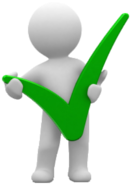 Allows for data collection on students
and teachers 

Can be used as formative assessment multiple times during any lesson so immediate instructional adjustments can be made
32
Friend (2016)
[Speaker Notes: To Know: One Teach, One Observe is the best approach for data collection but not the best for intensity of instruction. Participants may use Handout #4 for note taking. This is separate from One Teach, One Assist.  One Teach, One Assist is an approach that is only recommended in specific circumstances.

To Do: Explain benefits of Co-Teaching with One Teach, One Observe. 

To Say: The goal of using One Teach, One Observe is to gather data. The data can be used to ‘group’ students immediately following the collection. Teachers may use the information as formative data against a rubric or targeted skills list. This allows for the use of more than one approach during a classroom period according to students’ skill level.]
HO #4
Drawbacks
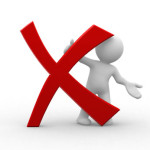 Can result in one teacher, most often the general education teacher, taking the 
lead role the majority of the time
Can also be distracting to students if the observer drifts through the room as one teaches

*Caution:  Should be used sparingly!
33
Friend (2016)
[Speaker Notes: To Know: There are drawbacks to One Teach, One Observe.

To Do: Explain the drawbacks of One Teach, One Observe

To Say: If used too often this approach can relegate one teacher to appear more like an assistant or classroom aid. The general education teacher usually takes the lead which leaves the special education teacher appearing to have less knowledge or authority. 

Another drawback can be caused by the movement of the teacher who is not instructing. As one teacher drifts and takes notes this can be distracting for some students. 

This approach should be used sparingly for a few minutes of a class period for data.]
HO #4
34
Friend (2016)
[Speaker Notes: To Know: As each approach is introduced the data chart will be used to indicate the actual amount of time that a strategy has been observed by Marilyn Friend.  The “Ideal” amount of time suggested by Friend will be added to show how much time is recommended for effective instruction using Co-Teaching. This data slide will be found after each approach. Presenters might prefer to orally provide the information to complete Handout #4. The goal of this activity is for participants to leave the training with an understanding of what the ideal recommended time for each approach would be for successful implementation. 

To Do: Direct participants to complete the “Ideal” section on Handout #4 beside the Benefits and Drawbacks section. This slide may be hidden and information given orally.

To Say: One Teach, One Observe is great for a few minutes when being used for IEP data collection or as a quick formative used to group students for the rest of the instructional period. Therefore the ideal amount of time to use this approach is 5-10% of the overall instructional time.]
HO #4
Application to Practice
35
[Speaker Notes: To Know: Participants need time to process how they might use One Teach, One Observe.

To Do: Direct participants attention to the Co-Teaching Applications chart on Handout #4. Provide 5 minutes to jot down a few ideas of what they might want to take data on as one teaches.

To Say: Take a few minutes with your Co-Teaching partner(s) to jot down a few ideas of how you might use One Teach, One Observe. What might you want to observe in students as one instructs so that you are able to break students into groups for instruction, extra practice or enrichment after completion of data?]
HO #4
Station Teaching
Teachers divide the responsibility of planning and instruction.
Students/teachers rotate on a predetermined schedule through three or more stations.
Teachers repeat instruction to each group that comes through
Delivery may vary according to student needs.
36
Friend (2008)
[Speaker Notes: To Know: This is one of the most powerful approaches that can be used in Co-Teaching.

To Do: Watch the video segment from the “Power of 2” which addresses Station Teaching if you have not done so already. 

To Say:  Station Teaching values the instructional abilities of each teacher in the room. Teachers collaborate on what will be covered in each station but can divide the responsibility of planning for their own groups. 

Teacher or students may rotate on a predetermined schedule. The skill or strategy is repeated for each group but delivery may vary according to student needs.

Most teachers use 3 stations with one being an independent group or a group facilitated by peer tutors. 

There are many different ways to set up stations at any grade level and as you become more comfortable with grouping there are many ways to rotate, flip or manage differentiation.]
HO #4
Benefits
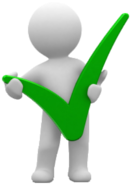 Involves both educators in instruction
Enables a clear division of labor for planning and teaching
Allows for different teaching styles
Students benefit from a lower teacher-pupil ratio
Students with disabilities are integrated into groups, rather than singled out
37
Friend  (2016)
[Speaker Notes: To Know:  Station Teaching offers the more differentiation options than any other approach. It also has the greatest benefits so be cautious to allow time for teachers to read the slide and write on Handout #4 while gaining the information provided verbally.

To Do: Discuss benefits of Station Teaching. Be sensitive to allow time for participants to place benefits on Handout #4.

To Say: Station Teaching provides Increased Instructional Intensity; both teachers are teaching! There is greater opportunity for students to respond in smaller groups. Therefore students are provided immediate feedback.  This approach also allows for integration of the specially designed instruction in a very efficient way. Many students with disabilities require closer teacher proximity, more hands-on practice or multi-sensory learning which can be done more easily in small groups than whole group settings. Some students need explicit instruction when others are ready for steps that lead to gradual release to independence.  Station teaching allows for more variation of student groupings and can also help to overcome the matter of special educator content expertise inside of some high school settings. General Educator content specialist can provide instruction while the learning strategist works in a station on guided practice or application.]
HO #4
Drawbacks
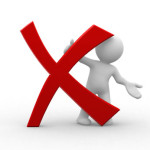 Noise and movement within the 
classroom
Teachers or students may be distracted by two teachers talking in the classroom at the same time.
Teachers need to think about how to divide instruction.  Hierarchical material cannot be presented using this approach.  
Lessons must be timed so groups can move as scheduled.
38
Friend (2016)
[Speaker Notes: To Know: There are drawbacks to Station Teaching that can be stressful to teachers and students if not addressed or monitored.

To Do: Take time to process the drawbacks of Station Teaching. 

To Say: The greatest obstacle teachers learn to overcome when using Station Teaching is to practice the movement and noise level that can become distracting when two teachers are teaching at the same time. 

The material, concept activities or process being instructed or practiced in each station cannot be hierarchical.  

Lessons must also be explicitly timed so groups can move at the same time. 

Be careful:
Never let groupings become static so that students never change
Do not always group based on ability level]
HO #4
39
Friend (2016)
[Speaker Notes: To Know: Marilyn Friend recommends Station Teaching as one of the most effective approaches.

To Do: This slide can be hidden.  Remind participants to complete Handout #4. Stop and provide time for participants to add the “Ideal” time for Station Teaching.

To Say: Station Teaching is one that can be used in so many different variations for a large part of a lesson or the whole instructional time can be spent in stations. One student who needs specially designed instruction might end up being in a station with a teacher in each rotation but utilizing his/her time differently based on what the groups’ task might be in reference to the learning. Go to the section of Station Teaching on HO #5 and take a couple minutes to complete.
Station Teaching is powerful for Elementary classrooms with a recommendation of 40% of the instructional time to be devoted to the use of smaller group instruction. High school still has a high recommendation for 30% of the time being spent in the smaller group instruction.  As you will find later on in your journey of Co-Teaching, there are many ways to rotate the groups or rotate the teachers to differentiate the instruction to meet the needs of the learners.]
HO #4
Application to Practice
40
[Speaker Notes: To Know: Participants need time to process how they might use Station Teaching. Teachers who take time to put some thoughts on paper before leaving the training are found to use the approaches more readily when they return to their classrooms.

To Do: Direct participants attention to the Co-Teaching Applications chart on Handout #4. Provide 15-20 minutes for teachers to jot down how they plan to use Station Teaching.

To Say: Take a few minutes with your Co-Teaching partner to jot down a few ideas of how you might use Station Teaching.]
HO #4
Parallel Teaching
Teachers share responsibility for planning and instruction
Class is split into heterogeneous groups and each teacher instructs half on the same material
Content covered is the same, but methods of delivery may differ
Both teachers need to be proficient in the content being taught
41
Friend (2008)
[Speaker Notes: To Know: Parallel Teaching is another approach highly recommended by Marilyn Friend. In this case BOTH teachers need to be proficient in the content being taught.

To Do: Watch the video segment on the “Power of 2” for Parallel Teaching if you have not done so already. Be sensitive to the time needed for participants to jot notes on Handout #4.

To Say: Please take a moment to read through the Parallel Teaching Approach. Parallel has great potential to increase the instructional intensity of instruction by increasing the students opportunities to respond (OTR). For example, in a discussion students have twice as many opportunities to contribute to the conversation than when in the large group. Teachers can strategically place students in the groups to maximize the style of instruction needed for their groups. This approach can also allow for teachers with different instructional styles to vary the method of practice and application more easily.]
HO #4
Benefits
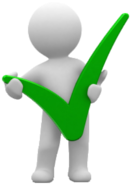 Lowers the teacher-student ratio, while inspiring diversity in each group
Is good for review, introduction of vocabulary, drill-and-practice activities, topics needing student discussion, or projects needing close teacher supervision
42
Friend (2016)
[Speaker Notes: To Know: There are benefits to Parallel Teaching.

To Do:  Allow time for participants to complete Handout #4.

To Say: Many teachers find this approach to be one they use frequently. There are 3 categories of instruction commonly used. 
Identical material covered but how it is covered might reflect the needs of the learner for SDI, learning styles, or level of engagement needed. 
This approach works great to teach perspective by having two groups discuss different viewpoints in relation to a topic.
The instruction could be teaching the same standard or learning goal but at a different readability of text or type of product completed.
**Some teachers find that there is a rhythm or pattern in their curriculum that happens over and over which can be instructed each time by using Parallel Teaching. Little planning is needed as teachers become efficient with this approach other than to understand which teacher will take which group of students.]
HO #4
Drawbacks
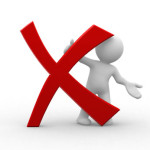 Cannot be used for initial instruction unless both educators are qualified to teach the material (primarily at the high school level)
Noise and activity levels need to be monitored; 
Teachers need to pace instruction similarly
Requires that both teachers are familiar with content and how to teach it
43
Friend (2016)
[Speaker Notes: To Know: Parallel Teaching is difficult to do unless both teachers feel comfortable with the content.

To Do: Direct attention to Handout #4 as you discuss the drawbacks of Parallel Teaching

To Say: This approach means both teachers must be comfortable and have the knowledge to teach the material. Teachers will need to be aware of their location in the room so the instructional voices do not compete and distract the students. Teachers must also take care in rotating the students’ location and ensuring the groups are diverse.  
Noise and activity levels need to practiced and monitored for efficiency. Teachers also must be alert to ‘time’ so one group is not waiting on another group to move.]
HO #4
44
Friend (2016)
[Speaker Notes: To Know: This is an effective Co-Teaching approach although not quite as powerful as Station Teaching.

To Do: Complete the ideal time suggested for Parallel Teaching.

To Say: Parallel Teaching is not recommended to be used as frequently as Station Teaching. However, this remains a powerful Co-Teaching approach. You will notice that again there is a different amount of time recommended for elementary and high school. High School could benefit from 25 % and elementary could benefit from 30% use of instructional time.]
HO #4
Application to Practice
45
[Speaker Notes: To Know: Participants need time to process how they might use Parallel Teaching.

To Do: Direct participants attention to the Co-Teaching Applications chart on Handout #4. Provide 15-20 minutes for teachers to plan out how they could use Parallel Teaching.

To Say: Take a few minutes with your Co-Teaching partner to jot down a few ideas of how or when you might use Parallel Teaching during your units.

Optional if participants need to move: 
Say: Processing Time! Hand Up, Stand Up and Pair Up.  You will need to stand and find a person who is at least 10 steps away from you that you have not had time to talk with today. Take your handout with you and compare the benefits and drawbacks of One Teach, One Observe, Station and Parallel Teaching. Review the approaches we have discussed so far.]
HO #4
Alternative Teaching
Teachers divide responsibilities for planning and instruction.
The majority of students remain in a large group setting, but some students work in a small group for pre-teaching, enrichment, re-teaching, or other individualized instruction.
46
Friend (2008)
[Speaker Notes: To Know: This approach takes place in just a few minutes. It is not to be used the complete classroom period.

To Do: Watch the Alternative Teaching section found within the “Power of 2” video by Marilyn Friend if not done so already.

To Say: Teachers can divide the responsibilities for planning and instruction based on student data and needs. This approach is used in short bursts of time. The majority of students remain in the large group setting. A small group is pulled aside for a short period of time for pre-teaching,  for enrichment, re-teaching or other small group individualized tasks. This small group might be pre-selected or a group that appears to need more guided practice as the lesson continues. The small group is soon moved back within the larger group. 
Caution:
Be careful the groups don’t become ‘your kids’ and ‘my kids’ and the special education teachers always work with the students who have the greatest need.  It will also be important to rotate which teacher takes the alternative group aside.   The approach can ensure some specially designed instruction (SDI) takes place that might not be as possible in the whole group lesson.]
HO #4
Benefits
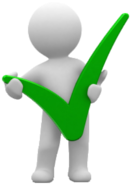 Provides highly intensive instruction
Ensures that all students get to interact with a teacher in a small group
May assist with reducing behavior problems with some students
47
Friend (2016)
[Speaker Notes: To Know: Alternative Teaching can provide highly intensive teaching to a small group for a short period of time while another teacher instructs review to a larger group.

To Do: Allow time for participants to complete Handout #4. 

To Say:  Alternative Teaching proves highly effective when the classroom has a great diversity in learning levels. It also allows for the instructional intensity that might be needed by a very small group. This group might be the students who need prep in vocabulary or procedures. It proves to be an asset for behavioral management if a student who has difficulty handling change is prepared ahead of time in alternative teaching before joining the group of ‘change’. This approach also allows for enrichment if there is a group of students who already have mastered material the other students are practicing and could possibly be taken deeper in a discussion or alternative lesson.]
HO #4
Drawbacks
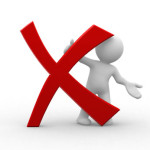 Students with disabilities may be stigmatized by being grouped repeatedly for preteaching or re-teaching
Each teacher must take turns working with the small group or may be viewed as an assistant
The same students must not repeatedly selected for the small group.  Documentation must be kept so all students may participate
48
Friend (2016)
[Speaker Notes: To Know: Alternative Teaching is often misused.

To Do: Explain drawbacks of Alternative Teaching.

To Say: This approach is often misused, as many teachers resort to using the small group as a de facto “pull-out.”  If students with special needs are continually being chosen for the small group and are then taught by the special education teacher, the results is a “Class Within a Class” approach.  This brings back the old special education technique of “pull-out.”                           
Too often the same students are asked to go to the small group merely because they are students with special needs or have an IEP.  If the special education teacher always works with the group that needs review or re-teaching, this further stigmatizes these students because student differences are made even more apparent to both students with and without disabilities.  
** This approach cannot keep students from accessing instruction. The greatest caution here is to ensure there is no new instruction going on while the small group is separated from the larger group. It is suggested to pull the group prior to the new instruction or at the end of the instructional time as students are practicing or reviewing.]
HO #4
49
Friend (2016)
[Speaker Notes: To Know: Alternative Teaching is recommended fairly frequently when used correctly.

To Do: Direct attention to the Ideal time recommended for Alternative Teaching to complete that section on Handout # 4.

To Say: Here is the ideal amount of time to use Alternative Co-Teaching. For the Elementary 25% is recommended and for the HS to gain the greatest benefit 20% of the instructional time is recommended for Alternative Teaching.]
HO #4
Application to Practice
50
[Speaker Notes: To Know: Participants need time to process how they might use Alternative Teaching.

To Do: Direct participants attention to the Co-Teaching Applications chart on Handout #4. Provide 15 minutes for teachers to determine when Alternative Teaching might be needed in their future lessons.

To Say: Take a few minutes with your Co-Teaching partner(s) to jot down a few ideas of how or when you might use Alternative Teaching.]
HO #4
Teaming
Teachers share responsibilities for planning and instruction
Both teachers are delivering the same instruction at the same time.  Playing off of each teacher’s style and ability
51
Friend (2008)
[Speaker Notes: To Know: Teaming is also called Duet Teaching by some authors. It can be the hardest approach for teachers who are new to each other and new to Co-Teaching to become at ease with for presentation.

To Do: Watch the video segment from the “Power of Two” for Teaming or direct attention to Handout #4 to complete for Teaming if video was shown earlier.

To Say:  Teaming is sometimes referred to as Duet Teaching by some authors in the Co-Teaching world. Teachers work as a team to introduce new content, work on developing skills, clarify information, and facilitate learning and classroom management.
This requires mutual trust and respect between teachers and requires that they be able to mesh their teaching styles. Teachers will share responsibilities for planning and instruction. This approach becomes more natural for teachers who have spent more time together in a Co-Teaching setting. As teachers begin to know each other as colleagues, this approach becomes more of a conversation.
This approach requires trust and respect between teachers because it is the only approach in which Co-teachers are teaching the same content at the same time.]
HO #4
Benefits
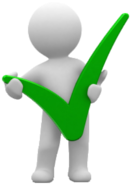 Shared planning and instruction by both teachers for the large group
Allows teachers to play off one another
Can be energizing and entertaining
52
Friend  (2016)
[Speaker Notes: To Know: Benefits of Teaming are more evident when teachers are very comfortable with each other.

To Do: Allow time to complete Handout #4 concerning the benefits of Teaming.

To Say: Here are some benefits of Teaming when the educators are comfortable with each other’s teaching style. Teaming has lots of synergy! 

Teaming is good to teach two different ways to problem solve or how to think from one viewpoint to another. 

During Teaming one teacher may always be interjecting a question or special strategy to help SDI or memory retention as the other one instructs. 

Teaming can teach students how to discuss a topic and respectfully disagree or argue a point well.]
HO #4
Drawbacks
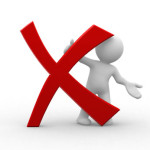 Loss of the valuable instructional technique of grouping
May not be comfortable for new partnerships of teachers
53
Friend (2016)
[Speaker Notes: To Know: Teaming is not as effective for younger students. It can be confusing or distracting.

To Do: Direct attention to Handout #4   for participants to fill in their graphic organizer.

To Say: Teaming can have high levels of ‘teacher talk’ instead of student engagement in learning. Young children can be confused easily by being shown two different ways to solve a problem at the same time so caution must be used when using this Co-Teaching approach. This approach can limit the ability to give SDI for specific students. Teaming should only be used by teachers who are sure they will not offend one another when providing different viewpoints. Teachers who have taught together for a long time find this comfortable while new co-teachers can feel threatened by someone bantering back and forth with them.]
HO #4
54
Friend (2016)
[Speaker Notes: To Know:  Teaming is a whole group approach so there is less instructional intensity. Teachers are showing different ways to solve a problem, argument with opposing stands or instructing on something that needs two voices.

To Do: Inform participants of the recommended time for Teaming to complete Handout #4.

To Say:  Take a moment to fill in the data chart for the Ideal amount of time to use Teaming with under 20% recommended for elementary and 30% recommended for high school. It is much more effective with older students and with teachers who feel comfortable with each other’s ability and instructional styles.]
HO #4
Application to Practice
55
[Speaker Notes: To Know: Participants need time to process how they might use Teaming.

To Do: Direct participants attention to the Co-Teaching Applications chart on Handout #4. Provide 15-20 minutes for co-teachers to look at their lessons to chart out concepts or teaching opportunities for Teaming to be effective use of two voices.

To Say: Take a few minutes with your Co-Teaching partner(s) to jot down a few ideas of how or when you might use Teaming.]
HO #4
One Teach, One Assist
One teaches while the other supports the instructional process by assisting students who need redirection or who have questions.
56
Friend (2008)
[Speaker Notes: To Know:  Be familiar with the different Co-Teaching approaches, specifically the One Teach, One Assist.

To Do:  Describe the One Teach, One Assist Co-Teaching approach.

To Say: One Teach, One Assist may be used for student assistance or teacher assistance. One teacher might be charting as another teacher instructs or talks through a process.]
HO #4
Benefits
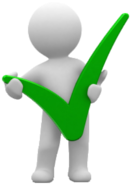 Allows for individual and classroom support during a lesson
Allows for more effective and efficient instruction while one can check student responses and carry out management tasks such as distributing materials or behavior reinforcers
57
Friend (2016)
[Speaker Notes: To Know:  Be familiar with the benefits of the One Teach, One Assist approach.

To Do:  Describe the benefits of One Teach, One Assist. 

To Say: This approach is helpful as a new Co-teacher becomes acquainted with the other teacher’s teaching style or in hearing new content. It can help provide feedback to students who have difficulty with multi-step directions during classroom experiments or labs.]
HO #4
Drawbacks
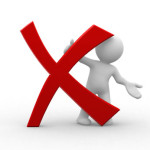 Has the greatest potential to be over-used and abused, with little benefit to the students over a traditional, one-teacher classroom
May distract students from attending to the teacher during instruction
58
Friend (2016)
[Speaker Notes: To Know:  Be familiar with the drawbacks of the One Teach, One Assist approach.

To Do:  Describe the drawbacks of One Teach, One Assist. 

To Say: One Teach, One Assist is the least effective Co-Teaching approach. Many students do not want to be singled out by another teacher during instruction. Students will not look to the teacher who assists as the real teacher. This approach also does not allow for the Increased Instructional Intensity (III) nor does it provide greater opportunities for the student to respond during critical instruction. 
Using this approach one teacher is usually seen as the teacher and the other teacher is seen as an aid.]
HO #4
59
Friend (2016)
[Speaker Notes: To Know: Marilyn Friend indicated that when she observed in classrooms One Teach, One Assist was used 50% of the time.  She recommended that One Teach, One Assist be used less than 10% of the time.

To Do:  Explain this chart describing the actual time each structure was observed by Friend and her associates and Friend’s ideal recommendations to the participants.

To Say: Now you should be able to complete the chart with how often this approach should be used. One Teach, One Assist should rarely be used.]
HO #4
Application to Practice
60
[Speaker Notes: To Know: Participants need time to process how they might use One Teach, One Assist.

To Do: Direct participants attention to the Co-Teaching Applications chart on Handout #4. Provide about 5 minutes for co-teachers to examine how they might have one teacher instructing while one assists for a short time period.

To Say: Take a few minutes with your Co-Teaching partner(s) to jot down a few ideas of how or when you might use One Teach, One Assist.]
HO #4
61
Friend  (2016)
[Speaker Notes: To Know: This chart provides a reflection on the different effectiveness of each approach.

To Do: Direct attention back to their charts on Handout #4.

To Say: Notice which approaches truly provide increased instructional intensity, reducing the student to teacher ratio and providing greater opportunity for students to respond. The most effective Co-Teaching approaches place students within groups which in turn reduces the teacher to student ratio increasing the opportunities to respond and implement instruction more efficiently to meet the unique needs of the students.]
HO #5
Keeping SDI viable!
Checkpoint on SDI

Take a few moments in partner teams to discuss how the SDI on these examples are connected to a specific approach through the IEP goal.
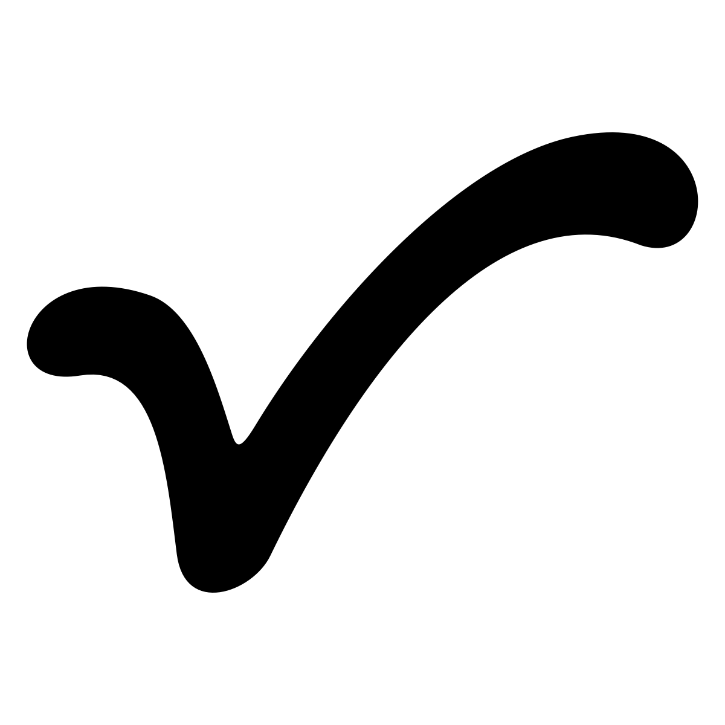 62
[Speaker Notes: To Know: Participants have seen six foundational approaches to Co-Teaching. Classroom samples of SDI can guide teachers to be mindful of how SDI might look in different grades or contents when applied to a Co-Teaching approach. Use the Round Table Discussion provided or number off participants to help guarantee participants spent time discussing Handout #5. This same handout will be used in the next slide to discuss and document ways to collect data.

To Do: Handout #5 Specially Designed Instruction – pause for time to complete the Round Table Discussion. Allow about 5 minutes to complete this collaboration. Roaming engagement through the participates will guide the presenters decision in how long this activity will need for effective discussion.

To Say: Now let us return to our earlier discussion of SDI and have a discussion on the use of SDI inside different Co-Teaching approaches at different grade levels. 
Handout #5 Specially Designed Instruction Classroom Samples provide ways teachers have used SDI in their approaches. 
For this discussion, please select an IEP goal and share with your partners how it was included in a Co-Teaching approach. 
In a few minutes we will discuss which data we might need to collect in reference to the learning.

Teachers will find many ways to document lesson plans and SDI. This sample sheet can be kept handy as catalyst for ideas to make certain SDI is evident when your classroom is observed.]
HO #5
Collecting the Data during SDI
Examine the different goals and examples of SDI. Take a few minutes with your partners to document ideas of different data that might need to be collected on the student’s success towards the IEP goal.
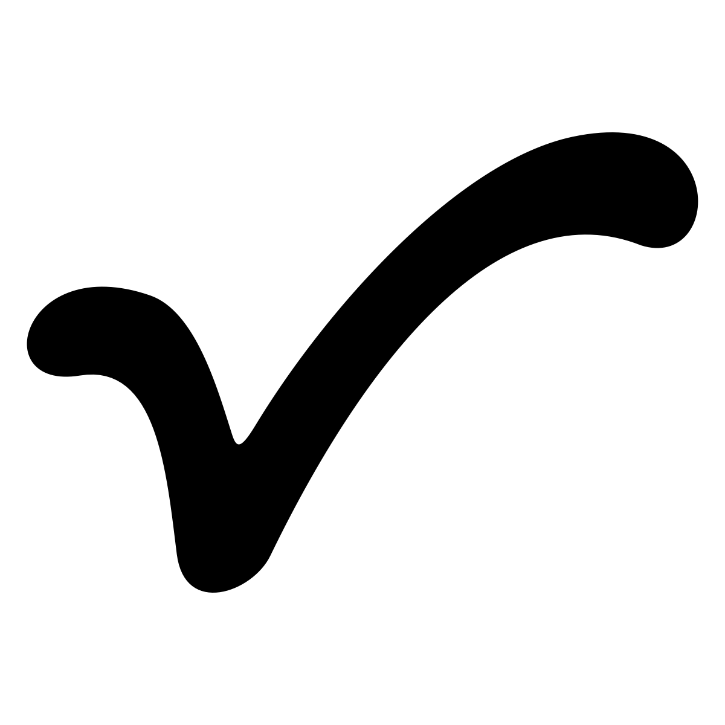 63
[Speaker Notes: To Know: Use Handout #5 on Specially Designed Instruction to complete this activity

To Do: Direct participants attention to the last column on the right of  Handout #5 Specially Designed Instruction as they process the information. Set the timer for 5 minutes then 6 minutes to share out.

To Say: On the far right of Handout #5 you see a column marked “Examples of Data to Collect.” Take about 5 minutes with your partner to jot down some ideas of data that might need to be collected on the student’s frequency and accuracy towards the learning intent. Then take about 6 minutes to share out some of those around your table.  I will set the timer for 5 minutes of partner thinking then set it again for a Round Table Share out of data on the different opportunities for data. You might want to divide up who does which goals so you have data on each one upon completion of the task.]
Successful Implementation
64
[Speaker Notes: Transition slide. 

To Do: Note to participants that you are addressing the non-negotiable strategies for success.

To Say:  Next we will look at some observable characteristics of successful Co-Teaching in the classroom.]
Non-negotiables for Successful Implementation
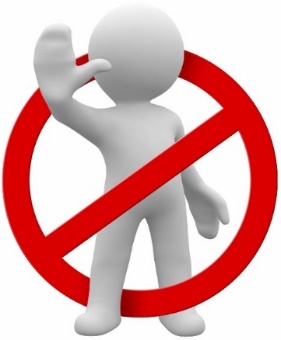 Common plan time (scheduled or unscheduled)
Heterogeneous classroom composition
Flexible grouping and differentiation
Two certificated teachers
Building level administrator support, training, and participation
Team members need a collaborative mindset
Reflection and/or coaching
65
[Speaker Notes: To Know:  Some characteristics of Co-Teaching are non-negotiable and should be always be considered.

To Do: Review the list of non-negotiables that should be observed in successful implementation of Co-Teaching.

To Say:  Some factors must be in place for successful implementation of Co-Teaching.  You may have to co-teach without all of these in place; however, successful implementation of the Co-Teaching model is adversely affected. These factors tend to move us in the direction of successful implementation.  We will discuss each of these non-negotiables in the following slides.]
Planning Ideas
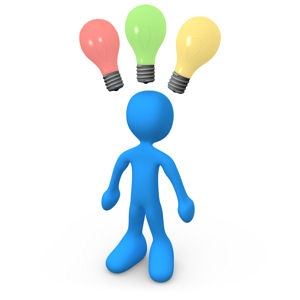 Every other week
In lieu of a duty
Electronic planning
Moments in the classroom while students are engaged in activities
Before, during, or after instruction
66
[Speaker Notes: To Know: There are several ways teachers can plan together.

To Do: Direct attention to the slide. Then allow a couple minutes for participants to add to this list.

To Say:  One of the non-negotiables we mentioned early was common planning time.  However, sometimes this is hard to accomplish, particularly in small schools where one special education teacher works with several general education teachers.  Although you may not be able to meet each week for planning, these are some alternatives to allow regular planning time. Some schools find time through retired teachers volunteering to cover for a few minutes during activities within class time on specific dates or covering a duty for teachers to plan. Some teachers have used a morning breakfast to discuss global planning ideas or met over dinner once a month.
Several common electronic avenues are:
Dropbox
Evernote
Google Docs or Google Calendar to drop lesson plans into
Planbook.com

 What are some other ways you might be able to put your ideas together as a team?]
Co-Teaching
Level I – Whole Group Structures
	Use no more than 30% of Co-Teaching time
	Contributes least intensity to instruction
	One Teach + One (Support; Observe; Add)
	Duet (Team Teaching)

Level II – Flexible Groups
	Use at least 70% of Co-Teaching time
	Contributes most intensity to instruction
             (reduces student to teacher ratio)
	Parallel Teaching
	Station Teaching
	Alternative Teaching
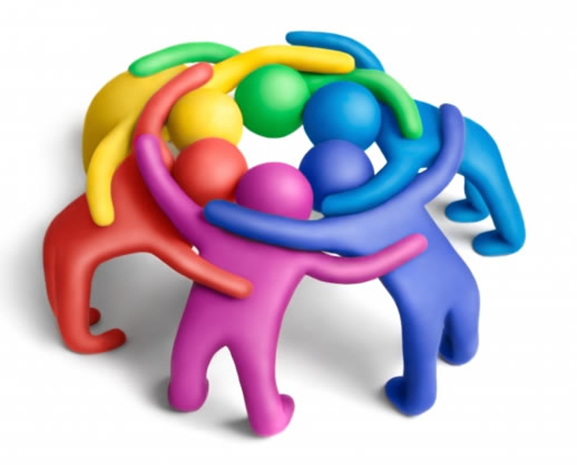 67
Beninghof (2011)
[Speaker Notes: To Know:  These structures relate to Anne Beninghof’s model of Co-Teaching.  This slide can be hidden if you choose to use it as the introduction to the BER Co-Teaching videos. This slide can be used to address the different ways Co-Teaching can ensure we use heterogeneous groupings.

To Do:  Introduce structures associated with another author, Anne Beninghof, who writes about Co-Teaching and take a moment to focus on heterogeneous grouping.

To Say:  (If you use this slide for more classroom video examples)  During our next meeting together, we will discuss another Anne Beninghof work concerning Co-Teaching.  You will see some overlap between the Friend’s and Beninghof’s approaches.  
Using Co-Teaching with the flexible grouping strategies provides a variety of ways to group students by skill, learning style, application needs, discussion, and discovery investigation. As the slide indicates, Level II use of flexible groups provides the most intensity of instruction possible.

To go deeper with implementation and differentiation for follow-up or use in a  Two Day training trainers may use Beninghof’s videos from Bureau of Education & Research (BER). Each RPDC has the following videos:
Co-Teaching in Inclusive Classrooms Grades K-6 Part I and Part II
Or
Using Co-Teaching to Increase Learning for All Students Grades 6-12 Resource Guide

Allowing time to plan lessons after viewing these videos has proven highly effective and efficient use of training time.]
Caveat:  Classroom Composition
The co-taught classroom is not the right placement for ALL students with disabilities.  Some students need additional services or supports that go beyond the co-taught classroom.
68
Friend (2016)
[Speaker Notes: To Know:  Be familiar with a full continuum of placement options for students with disabilities.

To Do:  Caution against the assumption that the Co-Teaching model is appropriate for all students.

To Say:  There are many things to consider when determining if a student would be a good candidate for placement in a co-teaching classroom. Among the questions to consider is the level of individual specialized needed and the student’s receptiveness to working with others. While for many students with disabilities, a Co-Teaching classroom helps students access the general education curriculum, this placement is not appropriate for ALL students with disabilities.  You can’t leave out the “I” in IEP.  

Remember, IEP’s must be individualized to meet the student’s individualized needs. Information in the present level will define the students current functioning level in regards to grade level standards and the functional/ behavioral aspects.

 Placement in a co-taught classroom may not be appropriate for a student who exhibits severe behaviors on a regular basis and is physically harmful to others.]
HO #6
Considering Students Eligible for Placement in a Co-Teaching Classroom
Take a few  minutes with a “Shoulder Partner” to consider four students who recently transferred into your school eligible for Special Education Services.
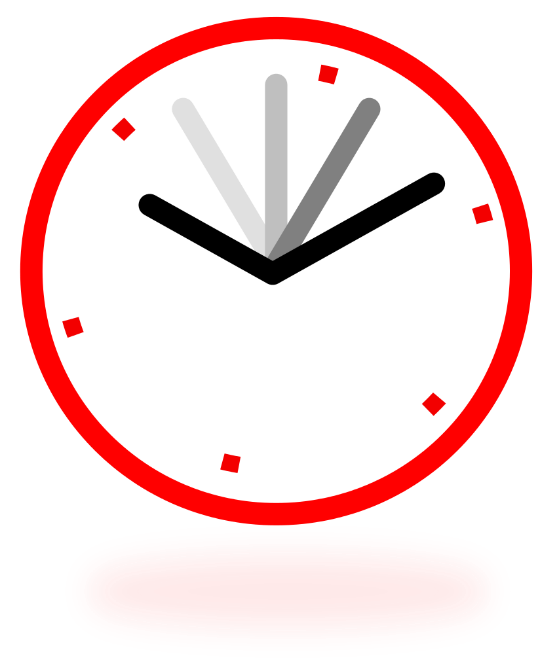 69
[Speaker Notes: To Know: The intent of this activity is to begin to take a look at which students might possibly be a candidate for a co-teaching classroom. The students listed on this handout are transfer students for who information is limited in how they will respond in your school setting with the courses and teachers within your building. But, the information given should help direct teachers to know whether to consider the student for placement in a co-taught classroom. This activity will provide memorable interaction with real life scenarios which can serve as examples for a beginning point in determining the correct location for placement. These students are transfer students. This activity is not to teach compliance in paperwork. The placement minutes were determined at another school. Your district is trying to decide if a co-teaching classroom would be a good ‘fit’ for the student and teachers involved.

Paperwork process after determined placement is decided is not covered within the introduction to co-teaching. Compliance consultants located at Missouri Regional Professional Development Centers and/or state Missouri Department of Elementary and Secondary Education can help with the paperwork needed after determining placement and location for services. 

To Do: Pass out Handout # 6 Service Summary Minutes. Set a timer for 8 minutes to process the four students on the Handout. Then take a few minutes to report out on the learning before moving on to the next slide.

To Say: Here are four students who recently transferred into your district. Even though we do not have all the information that an IEP provides, we do have some information that will allow us to consider if the student might be a good fit for a co-taught classroom. Take a few minutes to read and discuss with a partner how you might determine the special education services the student is eligible for and the location for placement.

Answer Key: Handout 6A]
Another Caveat:  Classroom Composition
Number of students in the co-taught classroom should be the same or lower than other classrooms/sections
What percentage of students with intense special needs (i.e. ELL, IEP, etc) should be in the co-taught classroom?
Elementary	No more than 20-25%
Secondary	No more than 25-33%
70
Friend (2011)
[Speaker Notes: To Know:  Not all students are good candidates for a Co-Teaching classroom.

To Do:  Caution against the assumption that you can put more students in a co-taught classroom because there are two teachers in the classroom.  Also, emphasize that when you get too high of a percentage of special education students in the classroom, the special education students are not truly in a “general education classroom” and Co-Teaching will not be successful.  

To Say:  Some administrators believe that you can put twice the number of students in a co-taught classroom because there are two teachers in the classroom.  The co-taught classroom needs to have the same or lower number of students in it as the other general education classrooms or sections.  Marilyn Friend recommends that the percentage of students placed in a co-taught classroom is optimal when there are no more that 20-25% of elementary special education students or no more than 25-33% of secondary special education students in the general education classroom.  If the percentages become higher, the likelihood of successful Co-Teaching diminishes.]
HO #7
Parity Between Two Certified Teachers:  An Essential Ingredient
Use plural language:  Our Students, We, Us
Use both teachers’ names on the door, report card, parent letters, handbooks, syllabus, websites, etc.  
Share department communication and other content information
All team members need a collaborative mindset which includes reflection and/or coaching – See the Co-Teaching Rating Scale as a tool for self-reflection
Confer with each other before responding to parents, students, and administrators
71
Co-Teaching Rating Scale, CEC (2001)
[Speaker Notes: To Know:  Be familiar with the term “parity” as it is used in the Co-Teaching model. Need red, yellow and green “Sticky dots” or highlighters.

To Do: Handout # 7 Co-Teaching Rating Scale provided by CEC. Discuss parity as a central element to an effective execution of the Co-Teaching model. Provide 2-3 minutes to scan the document.

To Say:  Consideration of both teachers in the model ensures an equal partnership in the classroom.  Both participants share the collective responsibility for instruction, planning, and assessment and are the concern of both teachers.  Both teachers will share in everyday grading and data collection.

Some factors to consider:  
using inclusive language for all students
sharing space, inclusion of both participants when communicating with others
showing respect by conferring with each other prior to communication with parents, students, and administrators.

The Co-Teaching relationship hinges on the concept of parity.  Do the teachers treat each other as equal partners in this endeavor?  Parity also has to do with the way students feel about each teacher.  Do students see both teachers as their English teacher, math teacher, science teacher?  Is there parity in the students’ perspective of both teachers?

Communication, respect, and trust have to develop over time.

Please consider what you communicate to students by how you structure your actions as a Co-Teaching team:
Both teachers need to feel respected and valued for their contributions. Both teachers should be seen as equal teaching partners in the eyes and ears of their students.  Words and actions that maintain parity, speak loudly to students.  

Use phrases such as “our students” rather than “your students” or “the students who are included.”

Include both teachers’ names on parent communications, Web pages, report cards, the classroom door, the school directory, and school publications, such as newsletters, class photos, and parent handbooks.

Share department emails and other forms of school and content communication.

All team members need to value collaboration.  Each must be committed to reflective thought as they strive to improve.  Coaching may be requested if either teacher is having difficulty with essential skills or concepts.

Confer with each other before sending a response to a parent, student, or administrator.

Take a few minutes to review this document. Use a sticky dot or highlighters to mark a green dot beside the ones that are already a top priority for your team. Use a yellow dot for those we need to cautious of and consider working on and then use a red dot placing them next to ones that we still need conversations about before me move forward with implementation.




.]
HO #8
Building level administrator support, training, and participation
Five administrator’s steps for maintaining and sustaining Co-Teaching
Know what Co-Teaching is and when it is needed:  Provide professional development on inclusion, collaboration, and Co-Teaching
Make scheduling a priority:  Establish scheduling strategies that include co-planning times for the co-teachers
Recognize that Co-Teaching is a marriage and you are the matchmaker:  Partner the right teachers
Know what to look for:  Supervise and evaluate strategically
Monitor success, provide feedback, and ensure evidence-based practice: Improve, increase, and institutionalize Co-Teaching practices
72
Murawski & Bernhardt (2016)
[Speaker Notes: To Know:  Be familiar with the 5 administrator’s steps for maintain and sustaining Co-Teaching

To Do: Discuss the 5 steps.  Provide Resource “An Administrator’s Guide to Co-Teaching” by Murawski and Bernhardt. 2016. Handout #8. 

To Say:  For Co-Teaching to be successful in a school, the building-level administrator must support the concept and the teachers who are Co-Teaching, provide training to the teachers involved in Co-Teaching, and provide the coaching or evaluative processes needed for institutionalize Co-Teaching practices in a school.  On this slide, read through the summary of the five steps that Marawski and Bernhardt recommends in their article, An Administrator’s Guide to Co-Teaching.  We have provided this article in your handouts. We are thankful for the support of the administrators in the room who could attend today. If your administration is not here, you might find this document helpful in your communications.

  Any questions or comments about the five steps?]
HO #9
What to look for in a co-taught classroom . . .
Mutual Respect
Enhanced Partnership
Collaborative Teaming
Same Outcomes
Organizational Structures
Quick Quiet Transitions
Teach Simultaneously
Both Teach Content
Shared Planning
Researched-Based Teaching Practices
Flexible Grouping
Varied Co-Teaching Models
Student Centered Tasks
Real World Tasks
Differentiated Instruction
Student and Teacher Feedback
Student Participation
Informal Daily Assessment
Use of Data for Planning & Grouping Students
73
73
[Speaker Notes: To Know:  This slide has a handout to go with it. It is a quick reference to provide feedback on evidence of Co-Teaching during a classroom observation.

To Do:  Provide Handout # 9 What to Look for in a Co-Taught Classroom  Be familiar with the slide.

To Say: This slide is a great quick reference for administrators to use when observing Co-Teaching.  Simply check off what you see and leave it on one of the teachers’ desks. 
      As a co-teacher, you might use this slide to reflect on where your strengths lie as a team or an individual. How do you differentiate lessons and allow both teachers to instruct? Could you look over any of these and set a personal goal as a team? 
    Allow yourselves moments to celebrate what is working for yourselves and for the students. Also allow yourselves time to consider how the factors on the slide impact student growth and development. 
Co-Teaching can change many facets of a classroom. This is just a short list of places where you will find evidence of what a difference Co-Teaching can make.
Many teachers ask what administrators look for in a co-taught classroom so we wanted you to have this for your reference.]
Good Co-Teaching partnerships celebrate and embrace the differences they bring to the classroom.

			Beninghof (2016)
74
[Speaker Notes: To Know:  N/A

To Do:  Read quote.

To Say:  Good Co-Teaching partnerships celebrate and embrace the differences they bring to the classroom.]
Any other questions?
75
[Speaker Notes: To Know: Best practice for professional training is to be able to allow time for participants to reflect on questions and have a plan of what their next steps will be after training. As a presenter you do not have to know all the answers but offer to find out the answers or resources to provide the answers.

To Do: Take time to honor the attendees need for reflection upon any questions they might have at this point.

To Say: Before we close for the day, I would like for you to take a moment to look through your notes or exchange a quick conversation with your table mates. Do you have any questions, comments or concerns that I might address or find answers and resources to support your next steps in Co-Teaching?]
Thank You
For additional help or questions:
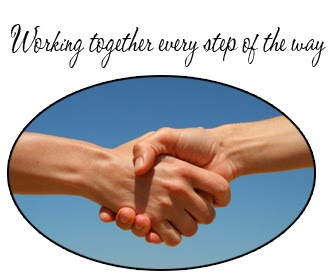 76
[Speaker Notes: To Know:  Please add your contact information to this slide so the participants will be able to contact you for additional help or questions.

To Do:  Add your contact information.

To Say:  If you have additional questions or concerns, please do not hesitate to contact me at the email address or telephone number listed on this slide. Thank you for a good day.]
Acknowledgements
Thanks to the following individuals for their contributions to this module.
Winona Anderson, South Central RPDC
Joy Fairley, Kansas City RPDC
Jane Jackson, Northwest RPDC
Mary McConnell, Kansas City RPDC
Thea Scott, DESE
Pam Williams, DESE
77